DE-PBS Secondary Forum
Fall 2014
October 22, 2014
This is how other schools  include students 
in their PBS initiatives…
They Shape SW Acknowledgement Systems
Determining Acknowledgement Events and Reinforcers
Black History Month
Quarterly Celebrations
They Reinforce SW Expectations 
Modeling Expectations
Fashion Show 
SW Videos
They Provide Feedback Regarding SW PBS Data
Commenting on Office Discipline Referral (ODR) Data Trends
They Encourage Peer Buy-In
Creating  Video Advertising Campaigns 
Tracking Student Participation in Events
Facilitating Staff Fidelity
They Speak With Peer Student Groups
Peer Mentor Groups 
SGA Visits
They Share with Us and Each Other
High School Forums
Middle School Forums
Email, calls, and school visits
Agenda
Introductions
Bullying
Minor vs. Major Behaviors
Break
Social Emotional Learning
Updates from the DEPBS Project and YOU!
[Speaker Notes: Updated 9.9.14

Introductions (20 min)

Bullying (1 hr with planning time, info-Megan) 

Minor vs. Major Behaviors (1 hr with planning time, Info-Eileen))

Break (15 min)

Social Emotional Learning (1 hr with planning time, info-Megan) 

Updates from the DEPBS Project and DEDOE (15 min)]
Topic 1: Bullying
We’d like to share:
Results from the DSCS – Bullying Subscales (Secondary Schools, 2013-14)
Results from the “Youth Voice Project” (Davis & Nixon, 2014)
Bullying Action Planning

Overall, we’d like to know:
Where is your school in regard to bullying prevention?
[Speaker Notes: MEGAN

Added by MP 10.06.14 so we can see all the topics to be discussed in this section.]
Grade Level Differences: Student Survey 2014
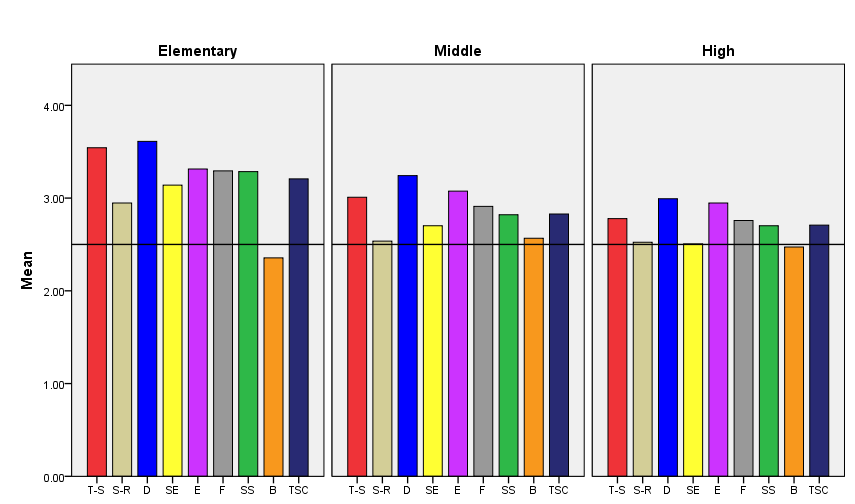 Respect for Diversity
Clarity of Expectations
Teacher-Student Relations
School Safety
Total School Climate
Student Engagement 
School-wide
Student Relations
Bullying School-wide
Fairness of Rules
Fairness of Rules
[Speaker Notes: MEGAN
Updated 9.29.14


Example items [taken from 13-14 DSCS Workshop] 
Verbal Bullying
“A student said mean things to me.”
Physical Bullying
“I was pushed or shoved on purpose.”
Social/Relational Bullying
“A student told or got others to not like me.”
Cyberbullying (grades 6-12)
“A student sent me a mean or hurtful message about me using email, text messaging, instant messaging, or similar electronic messaging.”]
2014 Teacher Survey Results, K-12
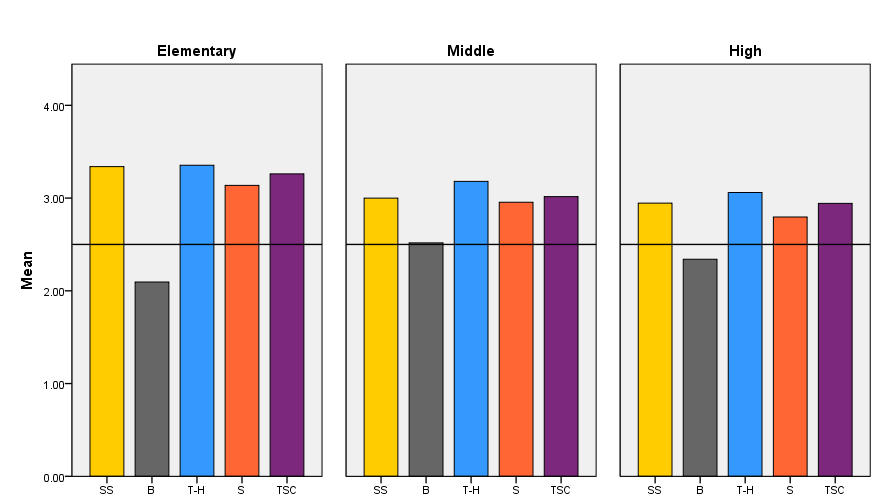 Teacher-Home 
Communication
Total School Climate
School Safety
Staff Relations
Bullying School-wide
[Speaker Notes: MEGAN
Updated 9.29.14


Example items [taken from 13-14 DSCS Workshopt] 
Verbal Bullying
“A student said mean things to me.”
Physical Bullying
“I was pushed or shoved on purpose.”
Social/Relational Bullying
“A student told or got others to not like me.”
Cyberbullying (grades 6-12)
“A student sent me a mean or hurtful message about me using email, text messaging, instant messaging, or similar electronic messaging.”]
[Speaker Notes: MEGAN
Updated 9.29.14

[see handout made by MP regarding particular subscales, made from slides #44-52 of DSCS workshop materials 13-14]

Questions from Bullying SW subscale:9.   Students threaten and bully others in this school.
14. Students worry about others bullying them in this school.
24. In this school, bullying is a problem.
35. Students bully one another in this school.]
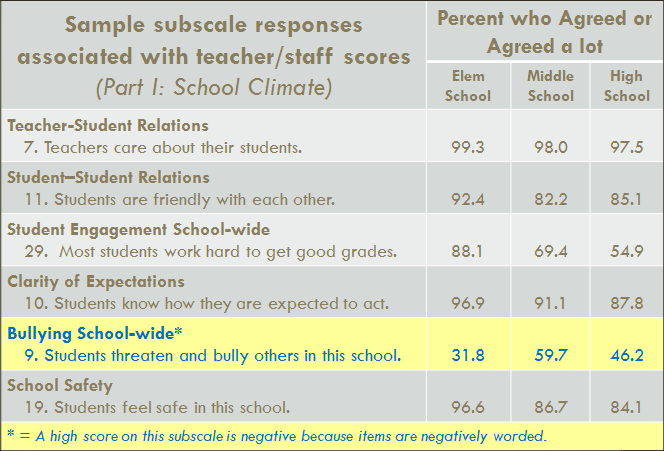 Now, let’s look at the questions 
specifically related to:
Verbal Bullying
Physical Bullying
Social/Relational Bullying
Cyberbullying
[Speaker Notes: MEGAN
Updated 9.29.14

[see handout made by MP regarding particular subscales, made from slides #44-52 of DSCS workshop materials 13-14]

Questions from Bullying SW subscale:9.   Students threaten and bully others in this school.
14. Students worry about others bullying them in this school.
24. In this school, bullying is a problem.
35. Students bully one another in this school.]
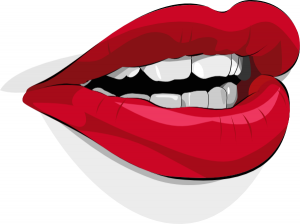 Verbal Bullying Items
[Speaker Notes: MEGAN
Updated 9.29.14

[tables taken from 13-14 DSCS Workshop, highlighted for the forum] 

MS = 14.5
HS =9.9

4. MS = 11.62
HS = 11]
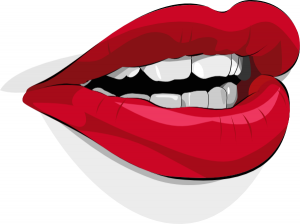 Verbal Bullying Items
[Speaker Notes: MEGAN
Updated 9.29.14

[tables taken from 13-14 DSCS Workshop, highlighted for the forum] 

7. MS =13.2
HS =9.4

10. MS =9.8
HS =7.2]
Physical Bullying Items
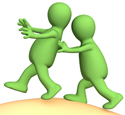 [Speaker Notes: MEGAN
Updated 9.29.14

[tables taken from 13-14 DSCS Workshop, highlighted for the forum] 

2. MS =8.6
HS =6.9

5. MS =5.9
HS =4.9]
Physical Bullying Items
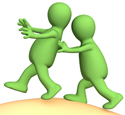 [Speaker Notes: MEGAN
Updated 9.29.14

[tables taken from 13-14 DSCS Workshop, highlighted for the forum] 

8. MS =6
HS =4.8

11. MS =6.4
HS =5.7]
Social/Relational Bullying Items
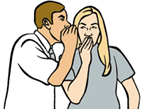 [Speaker Notes: MEGAN
Updated 9.29.14

[tables taken from 13-14 DSCS Workshop, highlighted for the forum] 

3. MS =14.2
HS =6.6

6. MS =8.8
HS =7.2]
Social/Relational Bullying Items
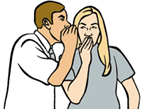 [Speaker Notes: MEGAN
Updated 9.29.14

[tables taken from 13-14 DSCS Workshop, highlighted for the forum] 

9. MS =8.6
HS =6.2

12. MS =7.8
HS =6.7]
Cyberbullying Items
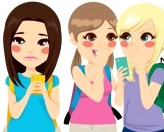 [Speaker Notes: MEGAN
Updated 9.29.14

[tables taken from 13-14 DSCS Workshop, highlighted for the forum] 

14. MS =3.3
HS =4.3

15. MS =4.2
HS =5.2]
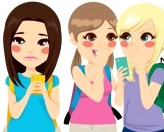 Cyberbullying Items
[Speaker Notes: MEGAN
Updated 9.29.14

[tables taken from 13-14 DSCS Workshop, highlighted for the forum] 

16. MS =3.3
HS =4.7

17. MS =2.7
HS =3.7]
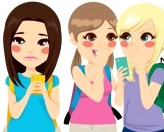 Cyberbullying Items
[Speaker Notes: MEGAN
Updated 9.29.14

[tables taken from 13-14 DSCS Workshop, highlighted for the forum] 

18. MS =4.3
HS =5.5]
Get to Know Your 13-14 DSCS Bullying Data Really Well
[Speaker Notes: MEGAN
Updated 9.29.14

Questions on the sheet: When you look at your DSCS what are your students’ and families’ biggest concerns regarding bullying?  It is a type of bullying? Is it a certain bullying action under a particular type of bullying?
 
 How is your school addressing these concerns at this time? If it isn’t, how could it address these concerns? Brainstorm and/or ask others at your table. 
 
 Looking more carefully at your data, are their particular groups of students (by grade, gender, race) who are especially concerned about particular types of bullying? 
  
How is your school addressing these concerns at this time? If it isn’t, how could it address these concerns? Brainstorm and/or ask others at your table. 

Example items [taken from 13-14 DSCS Workshop] 
Verbal Bullying
“A student said mean things to me.”
Physical Bullying
“I was pushed or shoved on purpose.”
Social/Relational Bullying
“A student told or got others to not like me.”
Cyberbullying (grades 6-12)
“A student sent me a mean or hurtful message about me using email, text messaging, instant messaging, or similar electronic messaging.”]
Your School Data…
What kind of story does it tell?
What have your students told you about the data?


Let’s find out what students across the
 United States told researchers about bullying and 
other forms of peer mistreatment…
[Speaker Notes: MEGAN
Updated 9.29.14

Questions on the sheet: When you look at your DSCS what are your students’ and families’ biggest concerns regarding bullying?  It is a type of bullying? Is it a certain bullying action under a particular type of bullying?
 
 How is your school addressing these concerns at this time? If it isn’t, how could it address these concerns? Brainstorm and/or ask others at your table. 
 
 Looking more carefully at your data, are their particular groups of students (by grade, gender, race) who are especially concerned about particular types of bullying? 
  
How is your school addressing these concerns at this time? If it isn’t, how could it address these concerns? Brainstorm and/or ask others at your table. 

Example items [taken from 13-14 DSCS Workshop] 
Verbal Bullying
“A student said mean things to me.”
Physical Bullying
“I was pushed or shoved on purpose.”
Social/Relational Bullying
“A student told or got others to not like me.”
Cyberbullying (grades 6-12)
“A student sent me a mean or hurtful message about me using email, text messaging, instant messaging, or similar electronic messaging.”]
Bullying What Was This Research About?
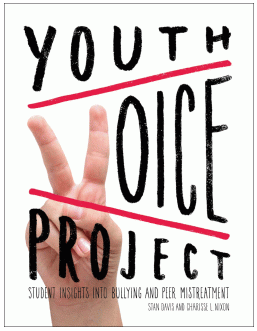 Survey Study Participants:
31 schools in 12 states in the USA, 13,177 students
45 minute online questionnaires, 45 questions, 
33 multiple choice, 12 open-ended

Topics
School connection *
Prevalence of peer mistreatment
Focus of mistreatment
Perceived trauma
Self-actions *
Adult actions *
Peer actions *
Additional Mini-Study of 2 Middle School
[Speaker Notes: MEGAN
Updated 9.29.14

TOPIC 1: Bullying (1 HOUR: 30 – Project, 20 – Sharing, 10 Planning) 

“Our voices” (Debby’s Book)
31 schools in 12 states in the USA, 13,177 students
45 minute online questionnaires, 45 questions, 33 multiple choice, 12 open-ended

* These are the topics that we’ll discuss in more detail.

In terms of results, the authors explain “Our survey results are both encouraging and disturbing” (p.1).”]
Bullying Recommended Activities to  Strengthen Students’ School Connection :
Greet and Welcome Youth

Listen to, Get to Know, and Share Oneself with Students 

A Collaborative Schoolwide Approach to Decision-Making and Reinforcing Ethics
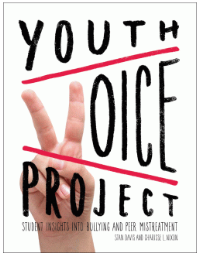 [Speaker Notes: TOPIC 1: Bullying (1 HOUR: 30 – Project, 20 – Sharing, 10 Planning) 

“Our voices” (Debby’s Book)
31 schools in 12 states in the USA, 13,177 students
45 minute online questionnaires, 45 questions, 33 multiple choice, 12 open-ended

Greeting and Welcoming Youth (p.26-27)
 youth and make them feel welcomed daily (see pg.26,  research by Lieber (2002) and Allday & Pakurar (2007) for more information about how to greet  and the impact teacher greetings cn have on student on-task behavior at the secondary level)
Listening to, Getting to Know, and Sharing Oneself with Students (p.27)
“Model persistence in the face of frustration and disappointment” (p.27)
“Students are more likely to become passionate learners when the see adults they respect voluntarily fousing time and energy on learning.” (p.27)
“…we caution adults to limit some types of sharing” (p.27)
A Collaborative Approach (p.27-28) 
See Whitlock (2006) research regarding “how we might enhance students’ feelings of school connectedness” (p.27)
SW approaches to communication is stressed, “[SW] community building brings students, parents, and school staff together to create new school traditions” (p.28)
[Add surprising findings if there is time….]]
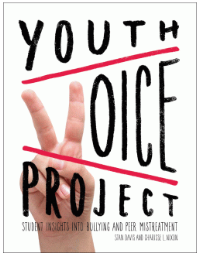 Bullying Recommended Actions to Build Students’ Self Action:
Support student self-efficacy
Building positive narratives
Cognitive restructuring (with filtering destructive criticism)
Teaching young people to solve problems 
Means-end thinking
Weighing pros/cons
Alternative solution thinking 
Giving feedback that emphasizes effort over ability [growth mindset]
[Speaker Notes: MEGAN
Updated 9.29.14

TOPIC 1: Bullying (1 HOUR: 30 – Project, 20 – Sharing, 10 Planning) 

“Our voices” (Debby’s Book)
31 schools in 12 states in the USA, 13,177 students
45 minute online questionnaires, 45 questions, 33 multiple choice, 12 open-ended

Self-actions
See tables
Help students develop resiliency through:
1. Self-efficacy
2. Building positive narratives
3. Cognitive restructuring (with filtering destructive criticism)
4. Teaching young people to solve problems 
(p.55, akin to ICPS curriculum (Shure) and Second Step
Means-end thinking
Weighing pros/cons
Alternative solution thinking 
5. Giving feedback that emphasizes effort over ability (growth mindset)
[Add surprising findings if there is time….]]
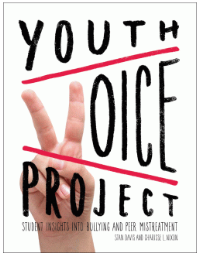 Bullying Recommended Actions for  Addressing Adult Actions:
“When adults at school listened to them, they reported less trauma related to their peer mistreatment”

“Our listening breaks down the loneliness of social isolation and gives youth a sense of belonging, value, and hope” (p.98)

Stop telling students to “Stop Tattling”
[Speaker Notes: MEGAN
Updated 9.29.14

TOPIC 1: Bullying (1 HOUR: 30 – Project, 20 – Sharing, 10 Planning) 

“Our voices” (Debby’s Book)
31 schools in 12 states in the USA, 13,177 students
45 minute online questionnaires, 45 questions, 33 multiple choice, 12 open-ended


Adult actions
“When adults at school listened to them, they reported less trauma related to their peer mistreatment” (p.96, regardless of school level or gender).

“Our listening breaks down the loneliness of social isolation and gives youth a sense of belonging, value, and hope” (p.98)
“It is often helpful to summarize what young people have told us to show them that we have heard and understand them.” (p.98).
“It is also important to express graittude when yhoung people choose to bring their concerns to us” (p.98).
“It is a good idea to maintain a ‘notes of concern’ box in the classroom or in the schoo” (p.98).
“When young people talk with us about negative events, we can help support their autonomy by using open-ended questions such as…” (p.99)
Stop telling students to “Stop Tattling”
Disproportion advice
Shuts down potentially important information from students (sense of traumatization, potential violence)
Idea: “Blue Dot” campaign (p.101)
Find other ways to address concerns that are often associated with the use of “tattling” language (p.103)
[Add surprising findings if there is time….]]
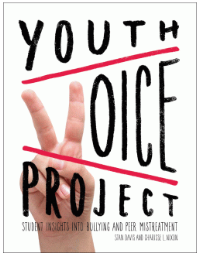 Bullying Recommended Actions for Addressing Peer Actions:
Use the Social Norms Approach for promoting positive behaviors (Perkins & Berkowitz, 1996)

Use theater and student-created video to model positive peer actions 

Using observational feedback to encourage kind and inclusive behavior

Student leadership programs
[Speaker Notes: MEGAN
Updated 9.29.14

TOPIC 1: Bullying (1 HOUR: 30 – Project, 20 – Sharing, 10 Planning) 

“In fact, not only is confrontation likely to be unsafe for bystanders, it is also not the most effective way to help mistreated youth” (p.72).
Use instead:
Social norms approach (Perkins & Berkowitz, 1996)
“Successful social norms interventions rely on a set of core elements. These elements include collecting nad presenting valid, reliable, and relevant data; avoiding  negative messages that contradict positive youth norms; and using both quantitative and qualitative data” (p.75).
PR campaign using student narratives
“avoid scare tactics” (p.76)
Think about “Going Good Does Good” (p.76)
Using theater and student-created video to model positive peer actions 
Using observational feedback to encourage kind and inclusive behavior
See “Empowerment Triangle” (p.78)
Student leadership programs
[Add surprising findings if there is time….]]
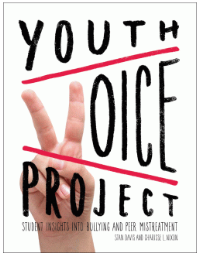 Bullying What Davis and Nixon Also Noticed in the Mini-Study
The following also “contributed to positive school functioning” and a “culture of helpfulness” (p.135):

Peer partners (8th with 6th )

Advisor-advisee program (advisory time was to be together and have fun)

After-school programming (more than athletics)

Districtwide code of ethics (consistent across grade-level, ES-HS)
[Speaker Notes: MEGAN
Updated 9.29.14

TOPIC 1: Bullying (1 HOUR: 30 – Project, 20 – Sharing, 10 Planning) 

[Add surprising findings if there is time….]

[Bring up also these global recommendations: 

First, we should strive to reduce the frequency of thoughtless, mean actions carried out by youth who do not intent to harm others.
Third, we should reduce the frequency of mean behavior by a very small group of young people who truly enjoy hurting others.]
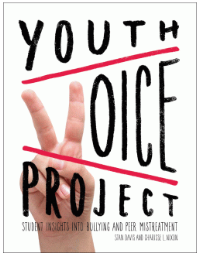 Bullying The Bottom Line from Davis and Nixon (2014)
Effectively addressing bullying 
and other peer mistreatment requires 

“a shift toward a focus on 
school culture”.
[Speaker Notes: MEGAN
Updated 10.14

At end, ask them about their impressions of the book.


Focus should be a “shift toward a focus on school culture” (p.2).
What Doesn’t Work
“First, we see significant evidence from our experience and research that the common practice of teaching youth the difference between “tattling” and “telling” has long-lasting negative results.

“Second, our research and professional experience over the past decades convince us that it is time to abandon the idea that mistreated youth have somehow caused their mistreatment by their lack of assertion or annoying behavior. 

From old [now deleted slide]: Primary Goals for Schools (Adapted from authors, p.3):

First, we should strive to reduce the frequency of thoughtless, mean actions carried out by youth who do not intent to harm others.
Second, we should seek to reduce the frequency of mean actions committed by youth who have deficits in conscience, self-control, or empathy. [
Third, we should reduce the frequency of mean behavior by a very small group of young people who truly enjoy hurting others.
Fourth, we should build cognitive and emotional resiliency in all youth to prepare them to cope with others’ negative actions and with the inevitable losses…
Fifth, we should build connectedness and relationships for all within the school community…
Sixth, we should strengthen our community’s responses to mistreatment and trauma…]
Bullying: DE-PBS Action Planning Initiative with Chad Rose
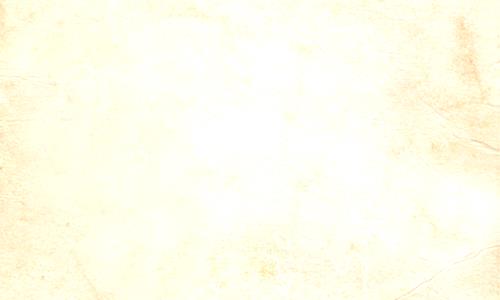 Step 1: Confirm how you are defining “bullying” in your school (see district policy)





Step 2: Develop plan for teaching definition & establish clear reporting protocol (for staff, students, & families)




Step 3: Establish a protocol for responding to bullying reports
Consider these 4 components of bullying in developing the definition. 
Imbalance of physical or emotional power
Repeated across time or individuals/victims
Intent to cause physical or emotional harm 
Unequal levels of affect
Consider these 4 steps in establishing protocol:
Create
Teach
Practice
Monitor
Consider these 3 perspectives when establishing a protocol:
Bully
Victim
Bystander
[Speaker Notes: MEGAN
Updated 9.29.14

[Ask them to flip over their worksheet with the DSCS information]

Text from Shearn Sept 2014: PS DuPont Middle School – Initial Steps for DE-PBS Bully Prevention and Intervention Action Plan

Step 1: Define “bullying” for PS DuPont Middle (reflecting on BSD district policy)
Goal is to thoroughly and clearly define what bullying is so that all students, staff, and families are on the same page.  This will support the school’s preventative and response procedures.  
Consider 4 components of bullying in developing the definition. 
Imbalance of physical or emotional power
Repeated across time or individuals/victims
Intent to cause physical or emotional harm 
Unequal levels of affect
Example standard definition: 
 “A negative and often aggressive or manipulative act or series of acts by one or more people against another person or people usually over a period of time.  It is abusive and is based on an imbalance of power.”  Sullivan, Cleary, and Sullivan (1998)  (pp. 4-­‐5)
 
Step 2: Develop plan for teaching definition and establish clear protocol for reporting for school community (staff, students, families)
Goal is to make a plan to share and teach PS duPont’s definition of bullying school-wide so that all students, staff, and parents are on the same page and able to identify and respond according to the plan when bullying is seen/experienced and reported.  
e.g., include procedure for use of BSD’s online “Bullying Anonymous Reporting Form” by students and parents
Consider: 4 steps in establishing protocol 
Create
Teach
Practice
Monitor
 
Step 3: Establishing protocol for responding to bullying reports
Goal is that when bullying is reporting, the staff responding will be able to compare the report to the school’s definition of bullying, and based on match will follow a well-defined response process (think crisis plan).  The students, staff, and parents are all aware of what the response protocol entails.   
Consider 3 avenues included in response protocol
Bully - Beyond the punitive measures, plan for necessary conversations and skill building opportunities
Victim – Consider supports needed for victim, who will provide and monitor supports
Bystander – assurance that report was taken seriously, school is supporting bystander (esp. if reporter), communication that school will address  bullying situation by supporting the students involved]
Why do we need Major Versus Minor ?
Consistent way of dealing with behaviors 
Same consequence in different classes 
Same expectations in all parts of the building with all teachers
Give teachers tools to respond to various types of behaviors 
Cut down on lost instructional time due to inappropriate referrals to office
Topic 2: Minors vs. Majors
We’d like to share:
Developing appropriate definitions of problem behaviors
Developing behavior tracking forms
ODR Forms & Classroom Behavior Tracking Forms
De-Escalation Strategies

Overall, we’d like to know:
How do you define and reinforce the M&Ms in your school?
How and when does your school use behavior tracking forms?
How do you promote de-escalation strategies?
[Speaker Notes: Eileen

Added by MP 10.06.14 so we can see all the topics to be discussed in this section.]
Appropriate Definitions of Problem Behaviors
What one teacher may consider disrespectful, may not be disrespectful to another teacher.  For that reason, problem behaviors must be operationally defined.
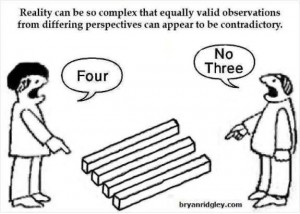 30
[Speaker Notes: EILEEN]
Appropriate Definitions of Problem Behaviors
Clear set of definitions for all categories on the office discipline referral form exists and is in line with the SWIS definitions

Once behaviors are defined, all faculty, staff, administration, students and families will need to be trained on the definitions
31
[Speaker Notes: EILEEN]
Definitions of Problem Behaviors
All problem behaviors are covered and none of the definitions overlap
Consistent definitions make data collection much more accurate and reliable
The addition of minor problem behaviors assists in the summary of minor infractions
32
[Speaker Notes: EILEEN]
Compatible Definitions
A complete list of problem behaviors, as well as, locations, possible motivations, others involved, and administrative decisions are all operationally defined on www.swis.org.
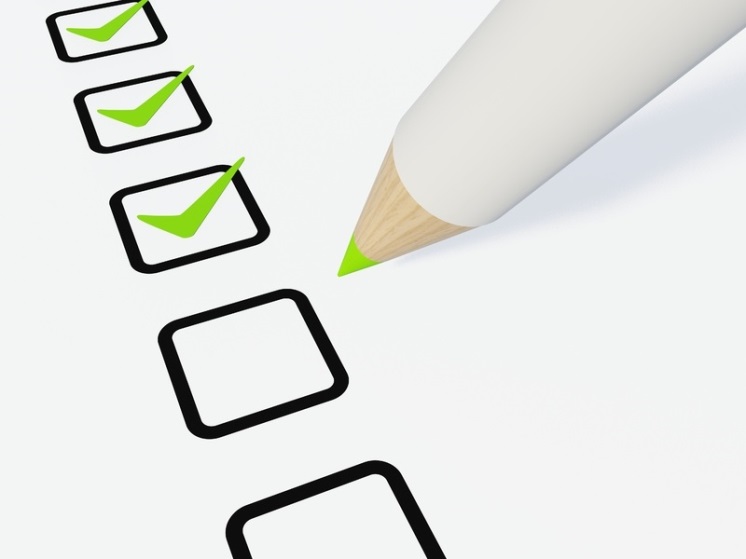 33
[Speaker Notes: EILEEN
Copy list for everyone of SWIS definitions]
Characteristics of aCompatible Referral Form
A clear distinction must exist between problem behaviors that are staff-managed (minor) versus problem behaviors that are office-managed or crisis (major)
34
[Speaker Notes: EILEEN]
Major Discipline Incidents
Defined
Discipline incidents that must be handled by the administration.  
These may include but are not limited to: physical fights, property damage, drugs, weapons, tobacco, etc.

Purpose
Once problem behaviors are operationally defined, it is essential that the team distinguish the major discipline incidents from the minor to determine the appropriate consequence
35
[Speaker Notes: EILEEN]
Minor Discipline Incidents
Defined
Discipline incidents that can be handled by the classroom teacher and usually do not warrant a discipline referral to the office*.  
These may include but are not limited to: tardiness to class, lack of classroom material, incomplete classroom assignments, gum chewing, etc.  

Purpose
To determine appropriate consequence and where the consequence should be delivered

* These incidences are still tracked but the consequence is delivered in the classroom
36
[Speaker Notes: EILEEN]
Emergency or Crisis Incidents
Defined*
Discipline incidents that require immediate response from administration and/or crisis response team. 
These incidences may cause short-term change to a school’s PBS Plan and may include, but are not limited to: bomb threats, weapons alerts, intruder, fire evacuations, etc.
*These incidents do not necessarily result in an ODR

Purpose
Maintain order and safety during emergency situations 
* Each school is urged to consult their district and school policies for emergency/crisis incidents
37
[Speaker Notes: EILEEN
Ask Eileen about the astrisks.]
Office Discipline Referral  (ODR) Forms
Be sure to answer the following 5 questions on each referral form:  

Who?
Why?
What?
When?
Where?

Clarity on the referral form takes the guess work out of the data entry person’s job

Data will be more reliable and accurate as judgment calls are minimized
38
[Speaker Notes: EILEEN]
Characteristics of a SWISCompatible Referral Form
Student’s Name
Date
Time of Incident
Student’s Teacher (optional)
Student’s Grade Level
Referring Staff
Location of Incident
Problem Behavior
Possible Motivation
Others Involved
Administrative     Decision
Other Comments
No more than 3 extra info.
39
[Speaker Notes: EILEEN]
Developing the ODR
Solutions:
Re-train faculty or return to faculty to fill out completely before processing
Challenges:
The form is not filled out correctly
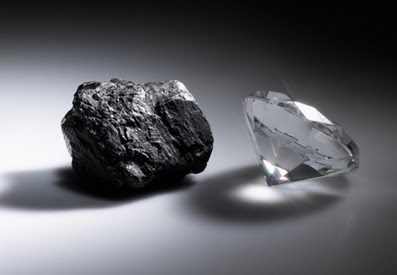 40
[Speaker Notes: EILEEN]
Goal of the Tracking Form
Collect data that are necessary to identify effective ways of changing inappropriate classroom behavior (minor) before it results in an office discipline referral (major)
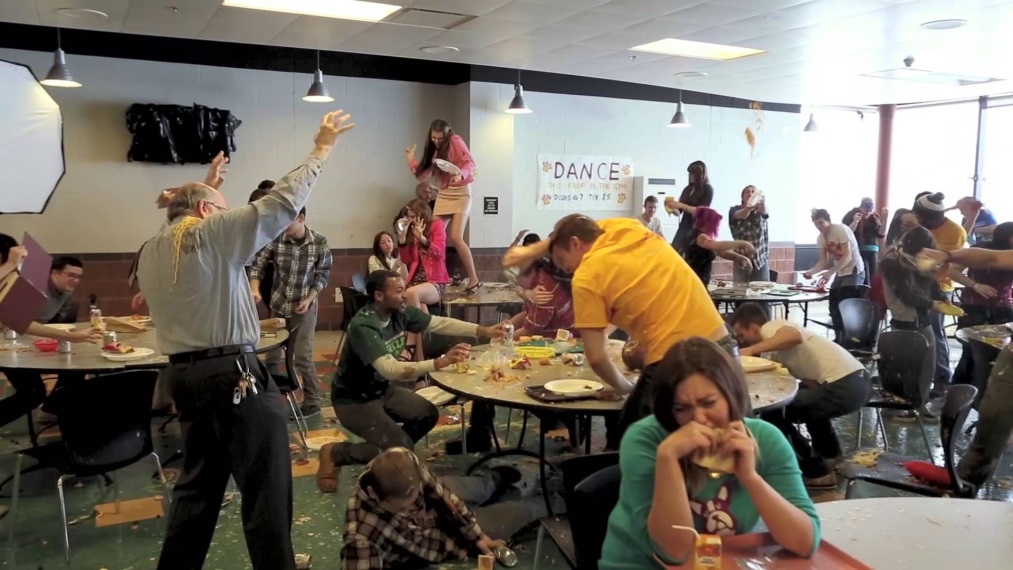 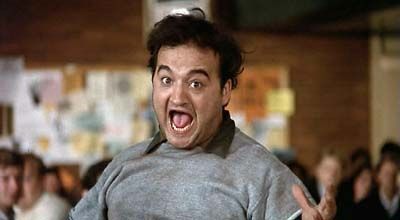 41
[Speaker Notes: EILEEN]
Classroom Tracking Forms
Classroom behaviors take up considerable amounts of teacher time that could be better spent on instruction

Forms assist in identifying the pattern of behavior and determining interventions that will be most effective for the student(s)
42
[Speaker Notes: EILEEN]
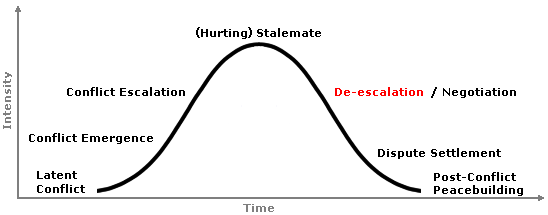 De-Escalation Strategies: Making Sure a Minor Doesn’t Turn into a Major
43
[Speaker Notes: EILEEN]
Topic 3: Social Emotional Learning
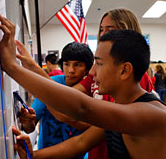 We’d like to share:
Current CASEL and DEDOE framework
Definitions of 3 SEL skills of focus to DEDOE
3 Strategies for developing SEL in classrooms and schools 
The DSCS items related to these SEL skills

Overall, we’d like to know:
Which of these SEL strategies are being reinforced in your school and how?
What does your DSCS results tell you about the SEL at your school?
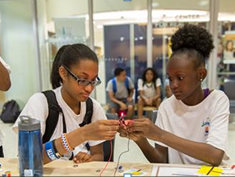 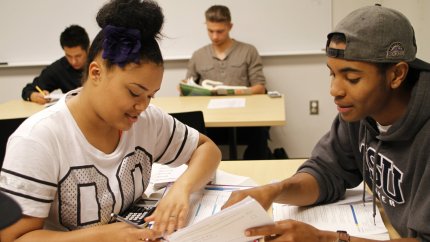 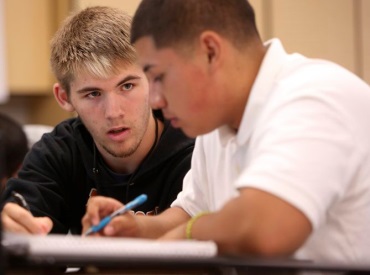 [Speaker Notes: Megan

Added by MP 10.06.14 so we can see all the topics to be discussed in this section.]
Social Emotional Learning (SEL)
The CASEL Model
Current DELAWARE SEL Areas of Focus
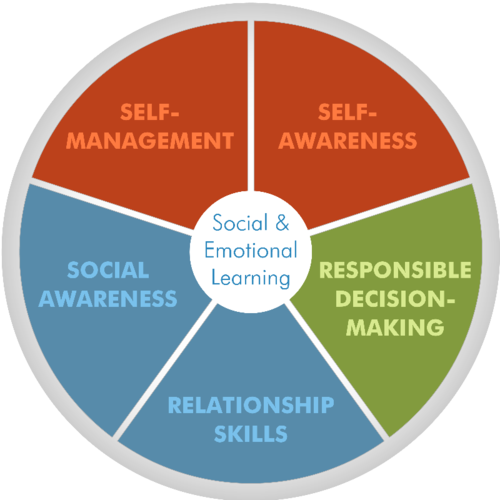 Self-Awareness
Self-Management
Responsible Decision-Making
http://www.casel.org/
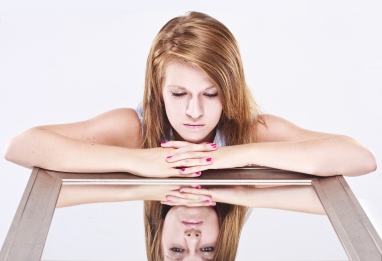 Self-Awareness
The ability to accurately recognize one’s emotions and thoughts and their influence on behavior. 

This includes:
accurately assessing one’s strengths and limitations 
possessing a well-grounded sense of confidence and optimism.
http://www.casel.org/social-and-emotional-learning/core-competencies/
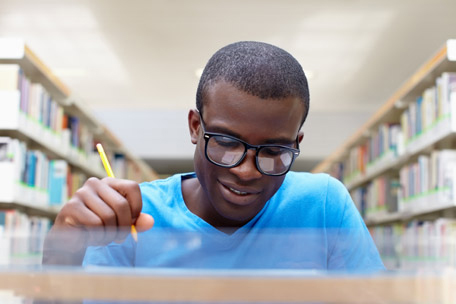 Self-Management
The ability to regulate one’s emotions, thoughts, and behaviors effectively in different situations. 

This includes:
managing stress
controlling impulses
motivating oneself
setting and working toward achieving personal and academic goals.
http://www.casel.org/social-and-emotional-learning/core-competencies/
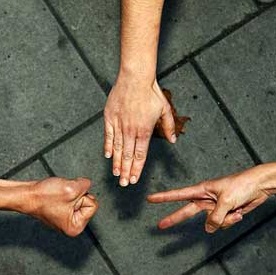 Responsible Decision-Making
The ability to make constructive and respectful choices about personal behavior and social interactions.

These decisions are based on: 
consideration of ethical standards
safety concerns
social norms
the realistic evaluation of consequences of various actions
the well-being of self and others.
http://www.casel.org/social-and-emotional-learning/core-competencies/
SEL: Related Intervention #1
Classroom Level
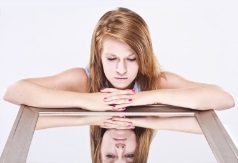 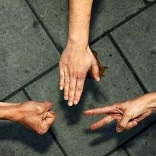 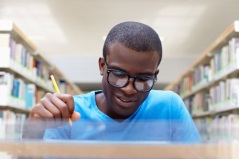 SEL: Related Intervention #1
Classroom Level
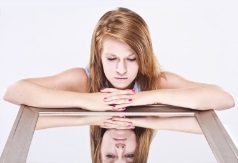 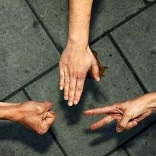 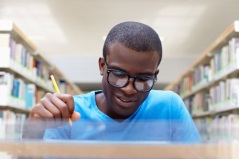 SEL: Related Intervention #2
Classroom Level
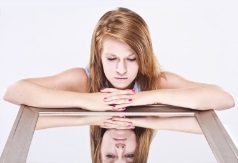 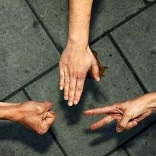 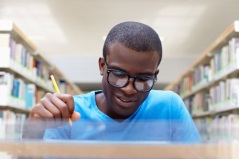 SEL: Related Intervention #2
Classroom Level
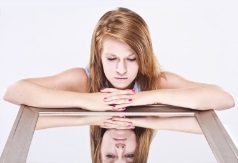 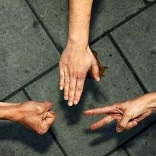 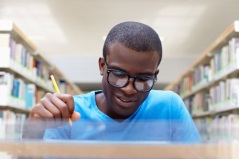 SEL: Related Intervention #3
Intensive
Tier 2 Level
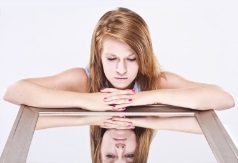 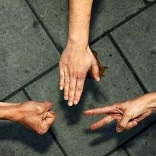 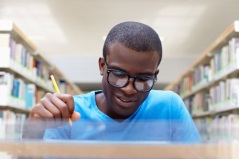 SEL: Related Intervention #3
Intensive 
Tier 2 Level
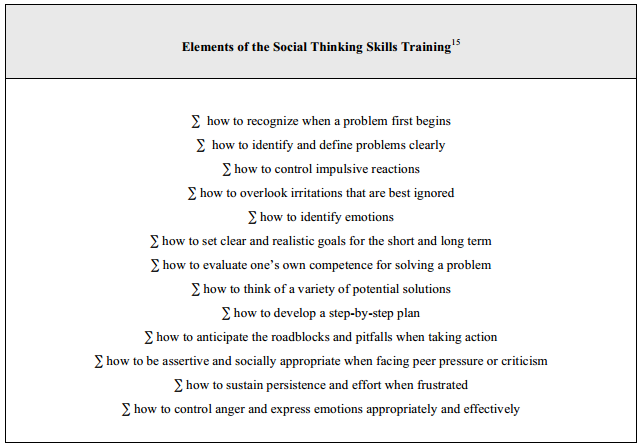 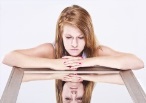 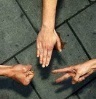 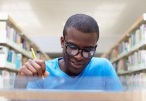 SEL: Items in the DSCS
Use of SEL Techniques

Student Engagement 

SW Student Engagement
Cognitive and Behavioral Engagement
Emotional Engagement
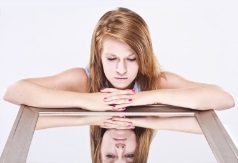 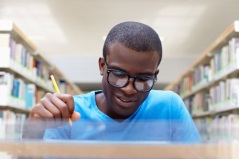 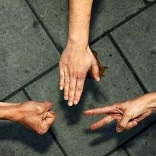 SEL: Items in the DSCSUse of SEL Techniques
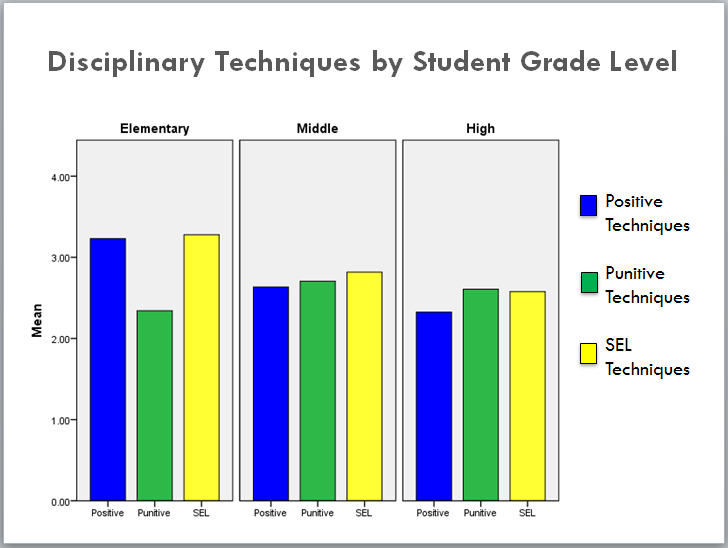 [Speaker Notes: Updated 5.7.14

Crop in use of pos from es – to MS-HS]
SEL: Items in the DSCSStudent Engagement: Cognitive, Behavioral, Emotional
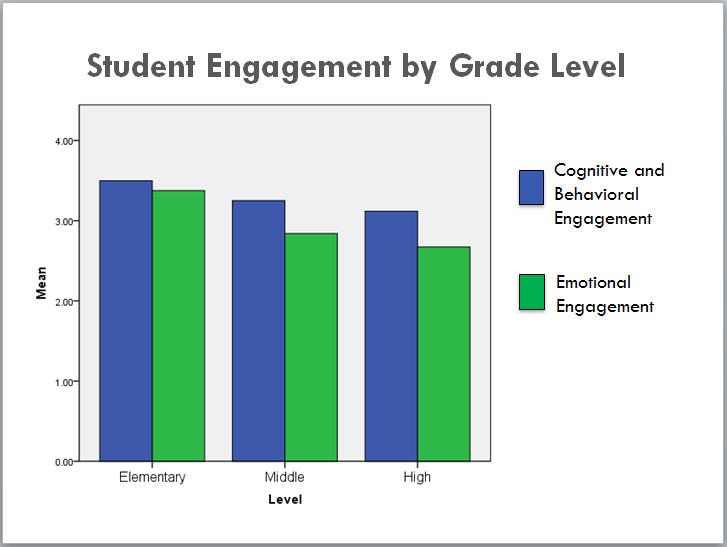 [Speaker Notes: Updated 5.6.14

Decline from ES to secondary

MS – HS – scores tend to be comparable]
Trauma-Sensitive Practice:A Definition
Trauma-sensitive schools acknowledge the prevalence of traumatic occurrence in students’ lives & create a flexible framework that provides universal supports, is sensitive to unique needs of students, & is mindful of avoiding re-traumatization.
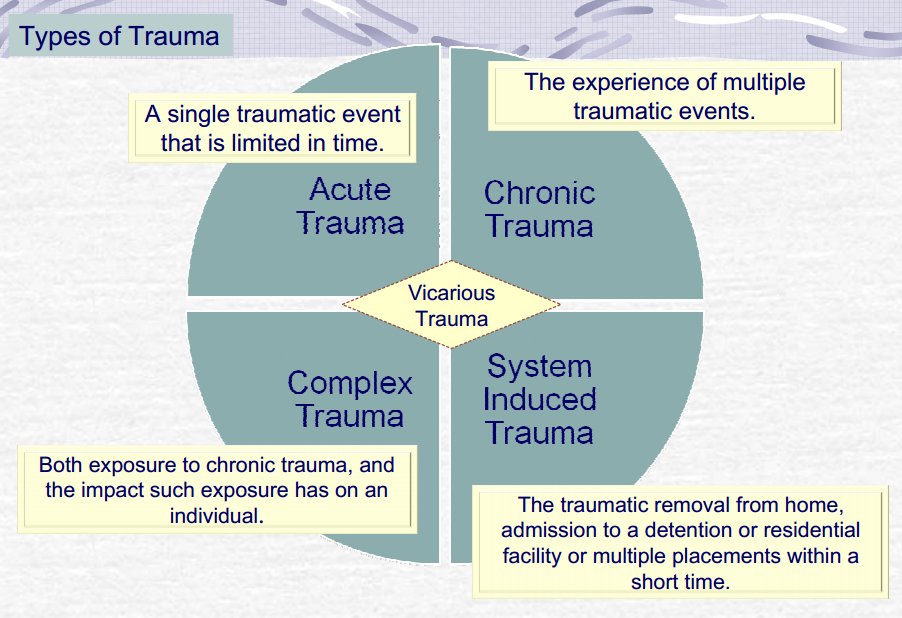 From http://sspw.dpi.wi.gov/team-keyword-categories/trauma-sensitive-schools-0
And From http://www.oregon.gov/oha/amh/trauma-policy/trauma-its.pdf/
PEERS Social Skills: 14-15 Pilot Schools
Brandywine: Mount Pleasant HS, PS DuPont MS
Red Clay: Seaford: Appoquinimink: Redding MS
Caesar Rodney: HS/MS
Seaford: HS/MS 
Charter Schools: Gateway
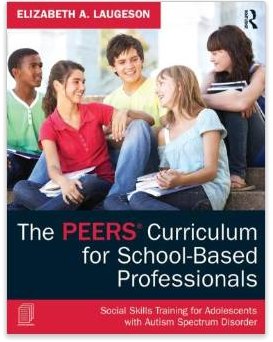 [Speaker Notes: 4:01 YouTube video]
Other Updates:Achievement Mentoring (Dover HS)
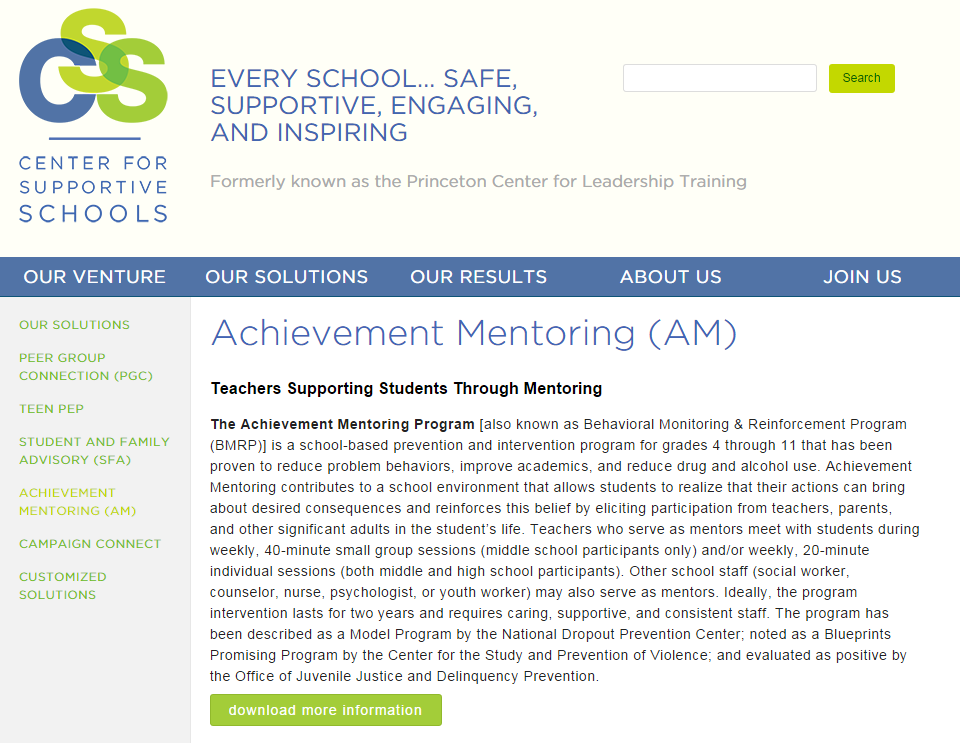 http://supportiveschools.org/solutions/achievement-mentoring/